«Ключ до щастя»
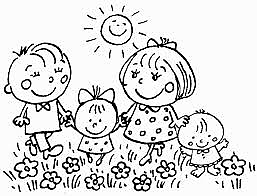 Щ а с т я
- це природний стан людини. Спостерігаючи за маленькими дітьми: що, як не його, випромінюють ці широко розкриті світу захоплені очі? 
Для кожного з нас дитинство 
(яким би воно не було) 
це країна, 
       в якій мешкає щастя.
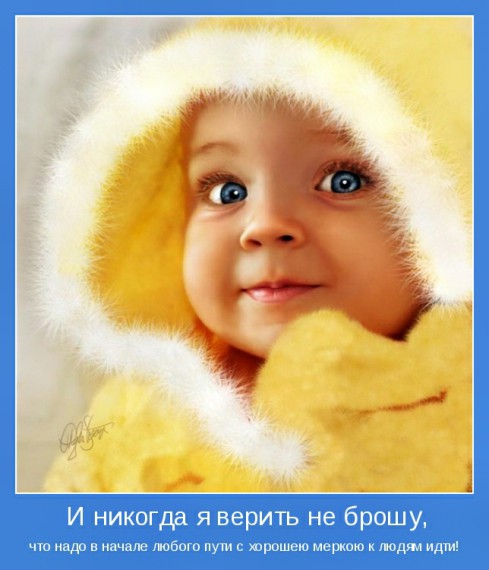 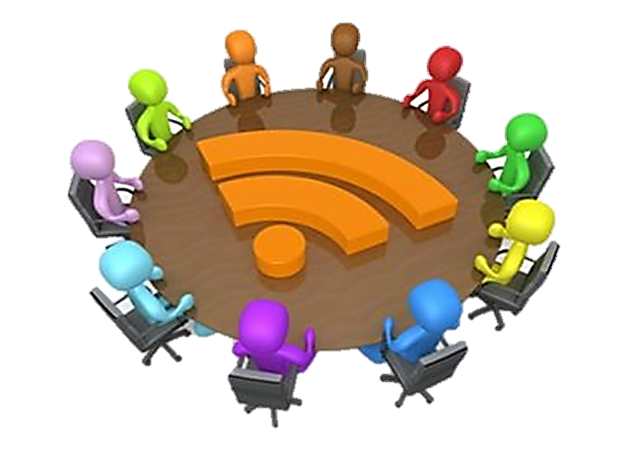 Одного разу Сократ запитав у
                              своїх слухачів, що, на їх думку,
                              є найголовнішим у житті?

                                 Хтось із шановних громадян сказав, що головне - це здоров'я, хтось назвав добре складене тіло і успіх у протилежної статі, а деякі наполягали на пріоритеті забезпеченості і положення в суспільстві. Запитали і у Сократа, що ж для нього найголовніше в житті, і той відповів: «Бути щасливим».
	З тим, що ні здоров'я, ні прекрасне тіло, ні забезпеченість і високе положення в суспільстві ще не є гарантією щастя, погодилися всі.
Але чи так важливе щастя? 

Тоді Сократ запитав, до якого лікаря звернуться його слухачі, якщо у них виникне проблема: до здорового, красивого, багатого, знатного або до щасливого? 
І всі вибрали в порадники
щасливого цілителя.
	Так філософ легко і 
просто  довів,  що  саме 
щастя є найголовнішою 
цінністю нашого життя.
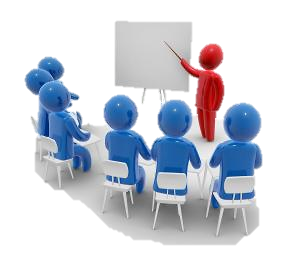 Всім добре відомо, що за гроші можна купити їжу, але не апетит, ліжко, але не сон, ліки, але не здоров'я, розвагу, але не радість. Так і щастя ні купити, ні позичити, ні вкрасти неможливо: воно є нашим суб'єктивним переживанням. Його не можна ні зважити, ні виміряти, ні порівняти з чим-небудь - це просто щастя, воно абсолютно!
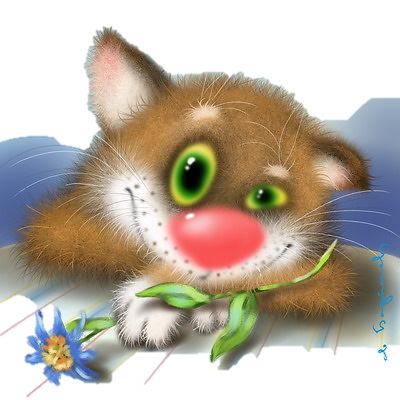 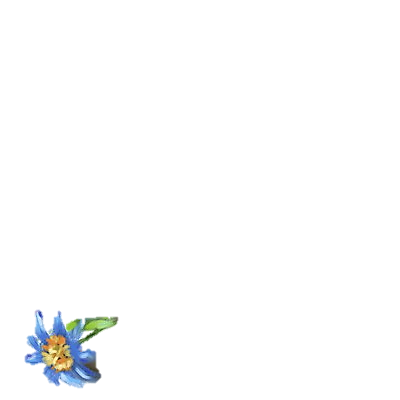 Давай прислухаємося до поради К.Джерома: «Нехай буде легка тура твого життя, візьми в неї тільки найнеобхідніше... І тоді ти побачиш, що тура твоя попливе легше, що їй майже не загрожує небезпека перекинутися. Та й не біда,
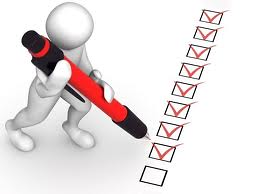 якщо вона перевернеться: нехитрий, добротний вантаж її не боїться води. Тобі вистачить часу і на роздуми, і на працю, і на те, щоб насолодитися сонячним світлом життя, і на те, щоб слухати затамувавши подих Еолову гармонію, яку посланий богом вітерець витягує з струн людського серця». Так що ж нам дійсно необхідно взяти з собою, відправляючись у подорож за щастям?
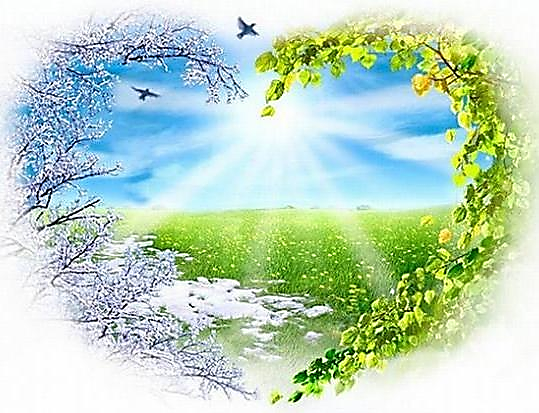 Люби : батьків , тварин , 
                               квіти , 
                                     небо , 
                                       землю , 
                                          життя . 

     Поки ти любиш, щастя з тобою !
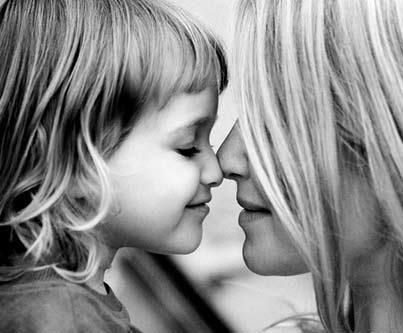 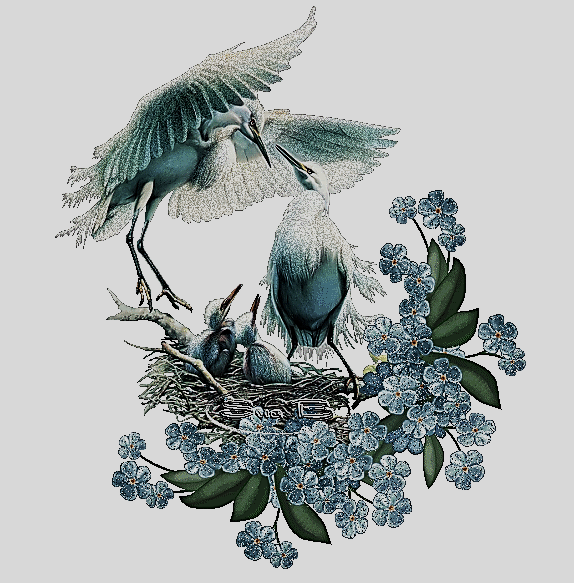 Мудреці кажуть: слухай своє тіло 
                       - в ньому ключ до щастя.
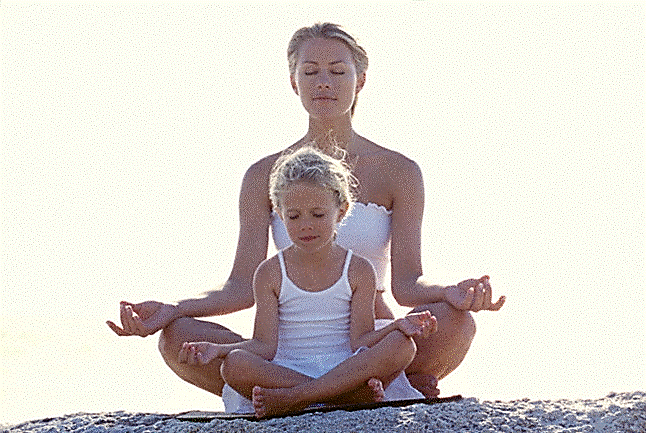 Важливо перебувати у контакті зі своїм організмом, слухай його, вивчай, давай можливість емоціям і відчуттям вільно перетікати з одних ділянок тіла в інші. Вчися довіряти тілу і слідувати за ним. І щастя обов'язково відшукає тебе!
Жити тут і зараз

На запитання: «Для чого потрібно жити тут і зараз?», відповісти зовсім просто. Щоб краще працювати, краще відпочивати. Щоб наші почуття були яскравіші та витонченіші. Щоб розвинути свої здібності. Щоб навчитися реально слухати оточуючих і дійсно бути присутнім поруч з іншою людиною.
	Одне з пояснень цьому криється в сучасній культурі, для якої «робити» стало важливіше, ніж «бути».
Відчути себе "тут і зараз" можливо, якщо:
Уявіть, що все що відбувається зараз - єдине, що у вас є. Минуле - це спогади. Можна пограти з однією нехитрою думкою (свято вірити в неї необов'язково). Майбутнє - це уявні картинки. Крім «зараз», у вас нічого немає. Це трохи незатишно, але це одночасно і «вставляє». Все навколишнє стає на порядок яскравіше, і життя набирає силу.
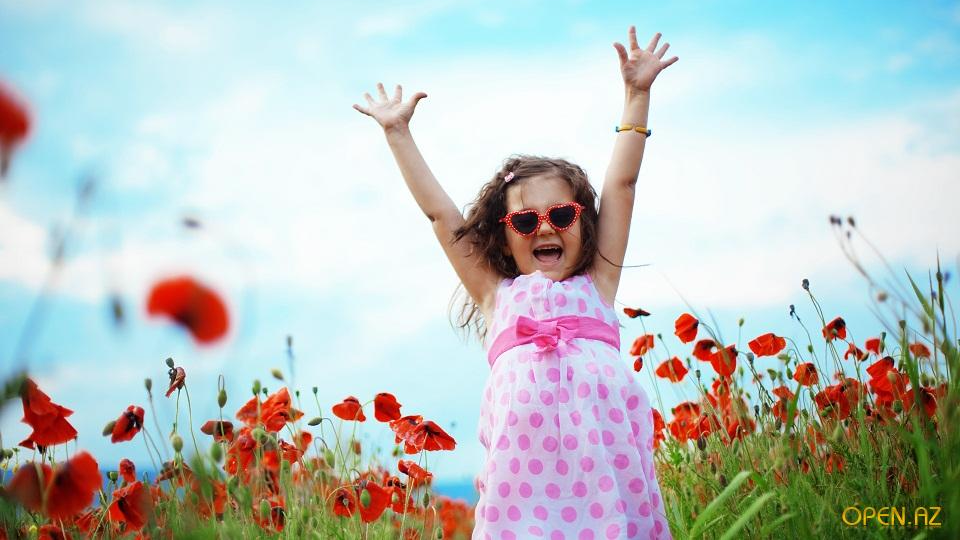 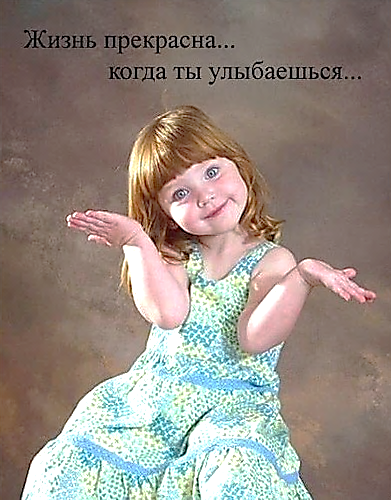 Дякую за увагу!